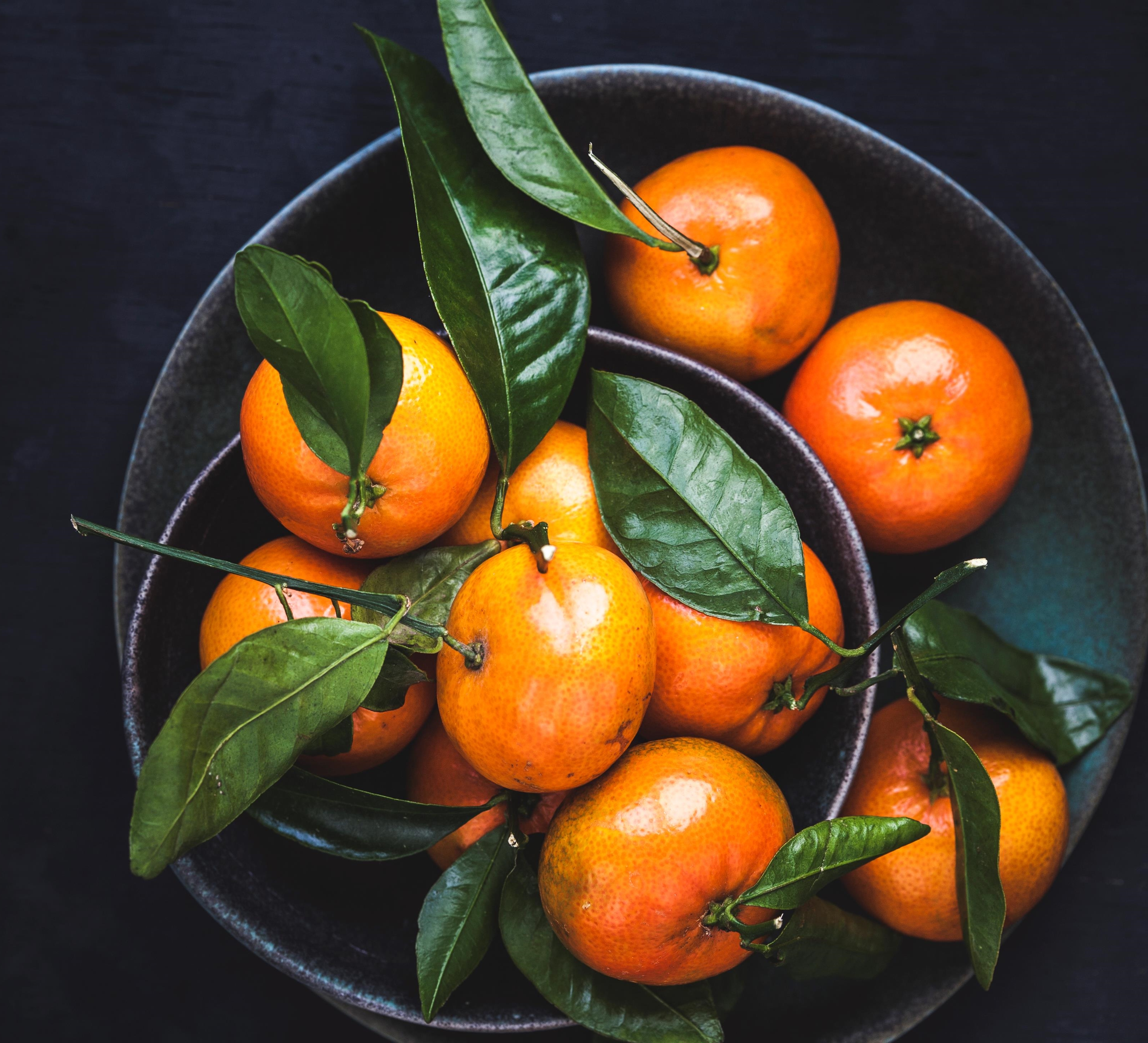 PLIN021 Sémantická analýza v praxi
Zuzana Nevěřilová
2020/21
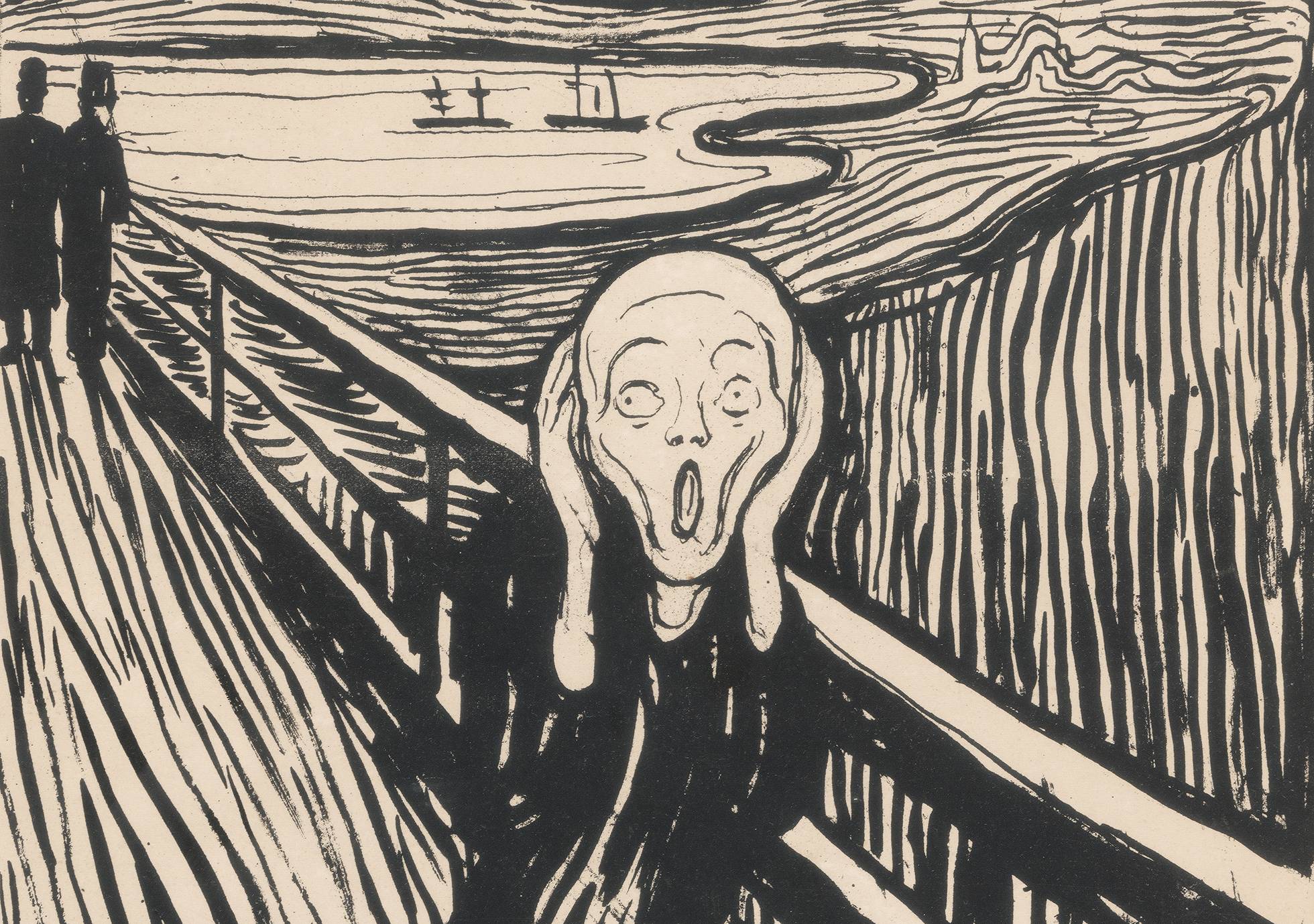 Proč zkoumat emoce v promluvě
H: Dvakrát Holešovice!C: Dobrý den, vítá vás dialogový systém pro nakupování vlakových jízdenek.H: Chci dva lístky do Holešovic!C: Chcete cestovat na nádraží Praha-Holešovice?H: Jo, ale rychle prosímvás.C: Kdy chcete cestovat?H: Hned, sakra!C: Přejete si zpáteční jízdenku?H: . . .C: Přejete si zpáteční jízdenku?H: . . .C: Chcete znát naši akční nabídku na letní prázdiny?
https://blog.britishmuseum.org/10-things-you-may-not-know-about-the-scream/
jak zkoumat emoce v řeči?
Rosalind Picard [Picard, 2000]  affective computing = studium a vývoj systémů a zařízení, které dokážou rozpoznat, interpretovat, zpracovat a simulovat lidské emoce.
základní tón
změna základního tónu
rychlost řeči
změny hlasitosti
zřetelná výslovnost
prozodie 


tep
rychlost dýchání
pot
řeč těla
Jak zkoumat emoce v obraze?
Paul Ekman – The Big 6: radost, hněv, údiv, znechucení, strach a smutek
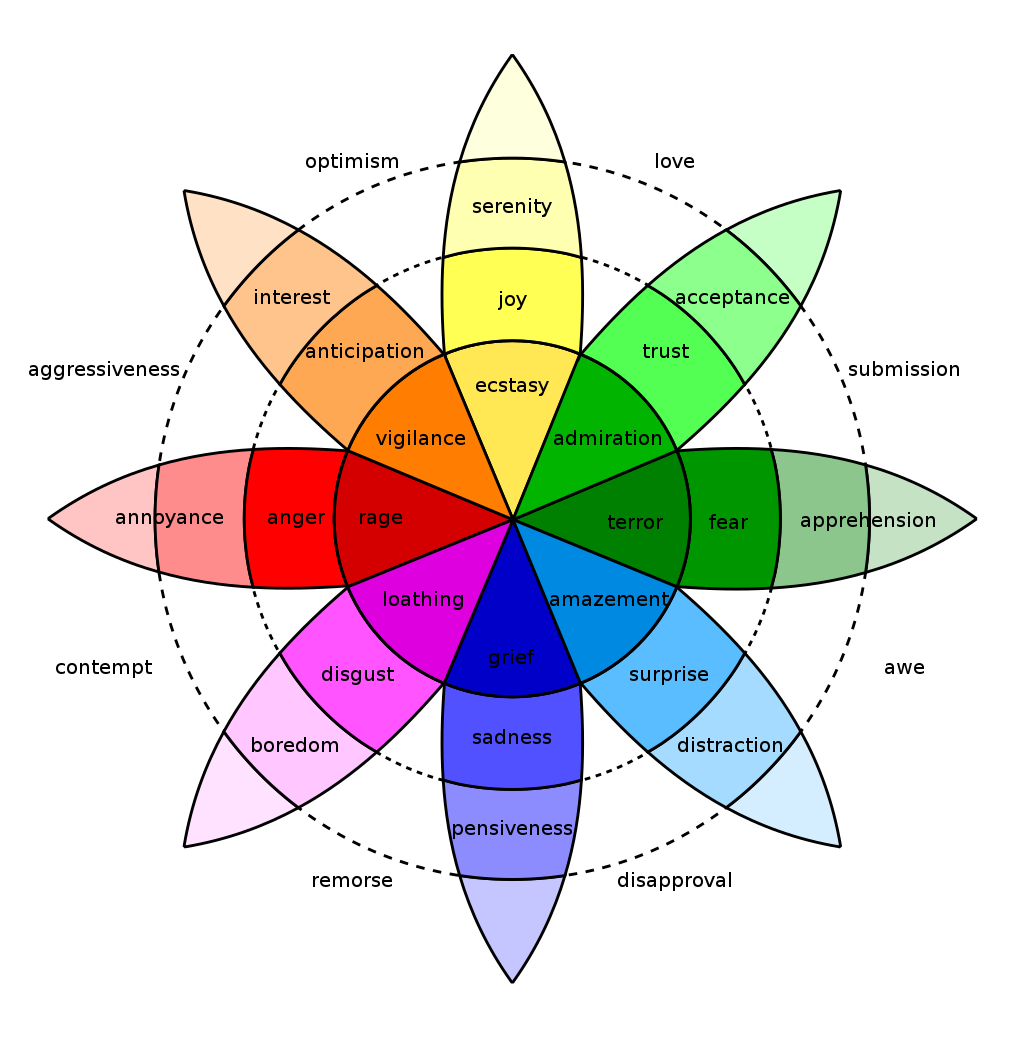 Kolo emocí (Plutchik)
Dyády emocí:
Radost + překvapení = potěšení
Strach + hnus (ze sebe) = stud
https://en.wikipedia.org/wiki/Robert_Plutchik#Plutchik's_wheel_of_emotions
Analýza sentimentu (Sentiment analysis)
Intenzita (silně, slabě)
Polarita (pozitivní, negativní, neutrální)
Urgence (spěchá, nespěchá)
Emoce (smutek, zlost, štěstí, ...)
Analýza sentimentu vzhledem k objektu/atributům objektu (aspect-based sentiment analysis)
Hodnoticí slova
perfektní
Hodnoticí slova v kontextu
Tenký telefon, tenký řízek
Ironie, slovní hra
Ty seš zabiják. To se vám povedlo.
Obtížná disciplína
Multimodální
Individuální projevy
Kulturně závislá
Lukrativní odvětví NLP
Literatura
Wikipedia contributors. (2020, December 5). Robert Plutchik. In Wikipedia, The Free Encyclopedia. Retrieved 12:10, December 15, 2020, from https://en.wikipedia.org/w/index.php?title=Robert_Plutchik&oldid=992460645
Picard, R.W. Affective Computing; MIT Press: Cambridge, MA, USA, 1995; M.I.T Media Laboratory Perceptual Computing Section Technical Report No. 321; Available online: https://affect.media.mit.edu/pdfs/95.picard.pdf.
Bing Liu: Sentiment Analysis: mining sentiments, opinions, and emotions. Cambridge University Press, June 2015. https://www.cs.uic.edu/~liub/FBS/sentiment-analysis.html